Mountain Weather – 7 March 2014; 
Western NC
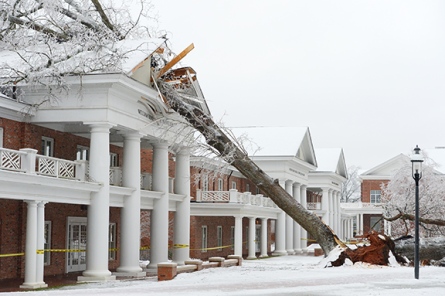 http://www.thetimesnews.com/news/top-news/ice-in-the-oaks-at-elon-1.288379
Topography, KY, TN, NC
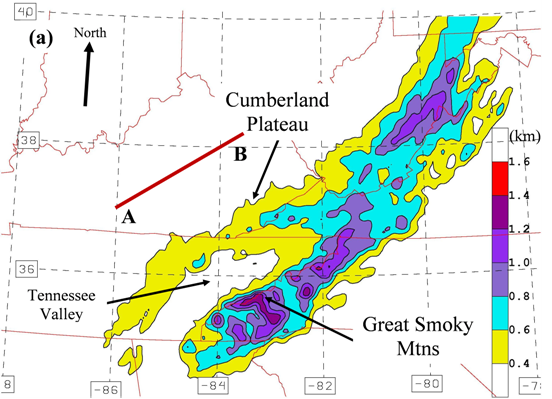 Topography, KY, TN, NC
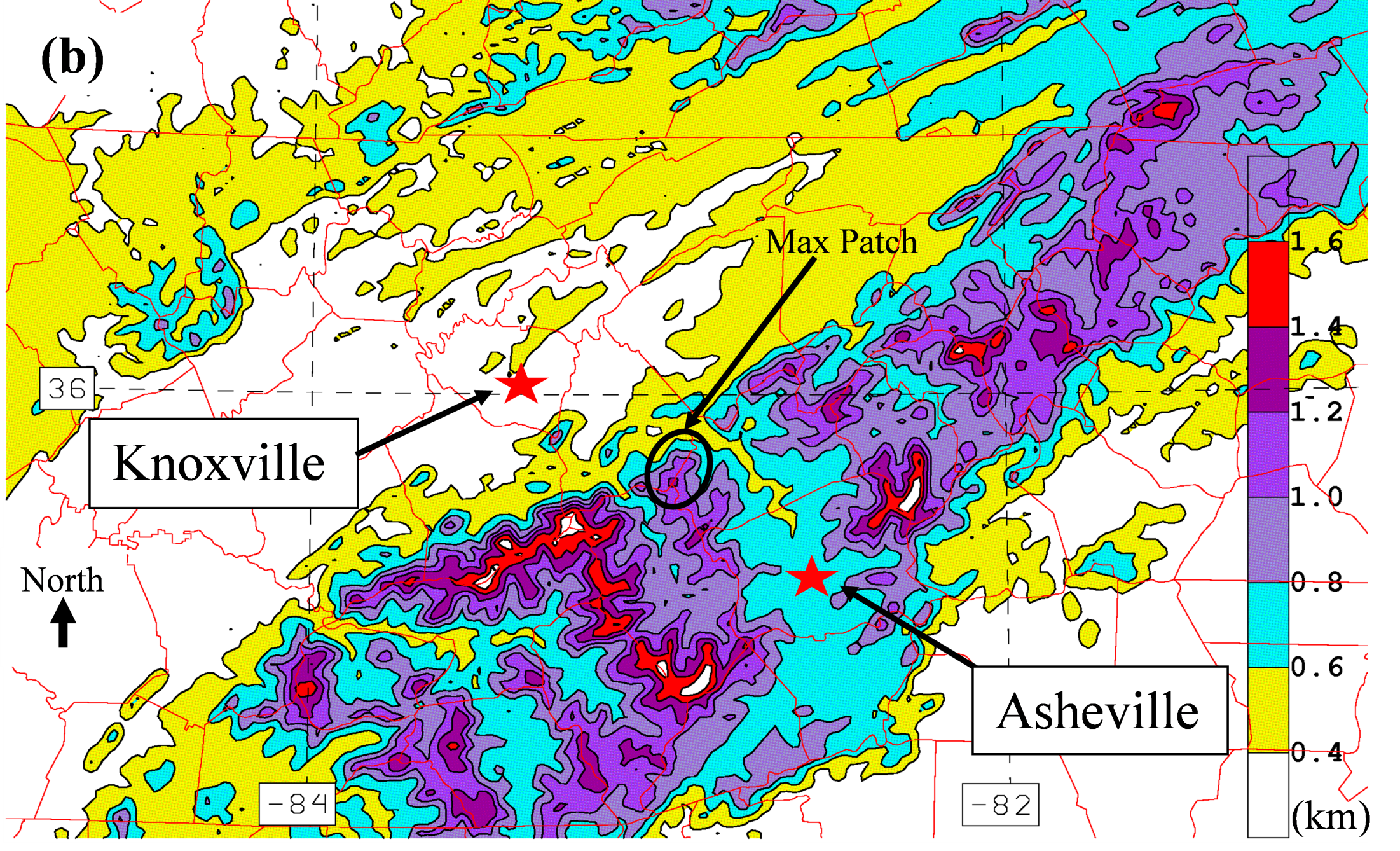 WPC analysis
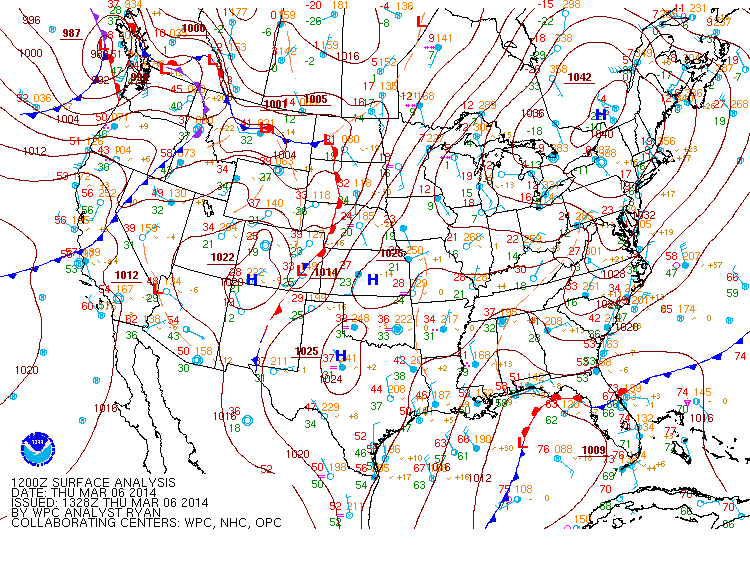 SLP (hPa)
valid 0000 UTC 7 Mar 2014, (7:00 pm EST)
http://www.hpc.ncep.noaa.gov/html/sfc2.shtml
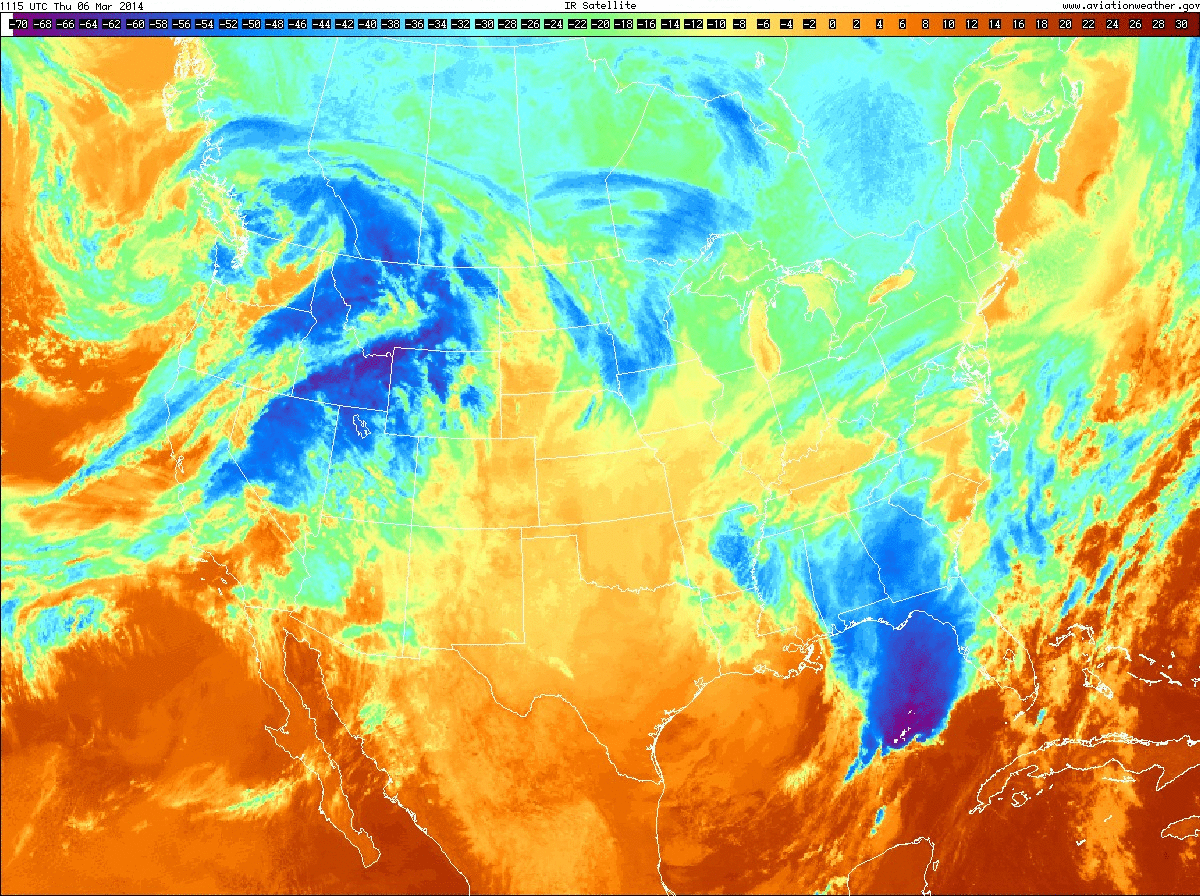 IR satellite loop
http://locust.mmm.ucar.edu/imagearchive/
Asheville, NC - meteogram
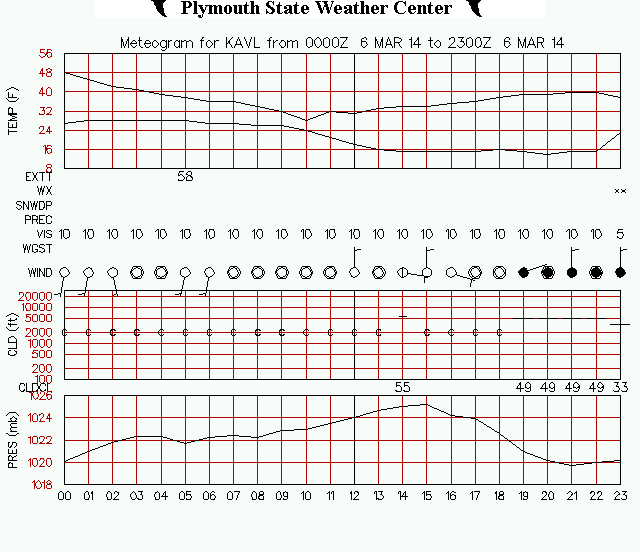 http://vortex.plymouth.edu/statlog.html
Asheville, NC - meteogram
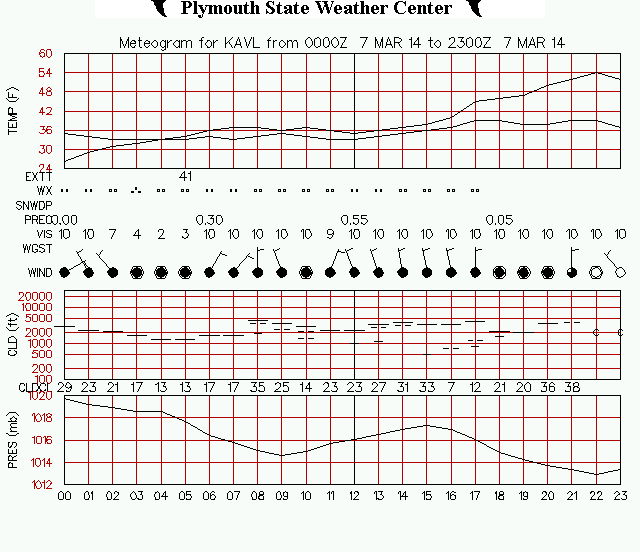 http://vortex.plymouth.edu/statlog.html
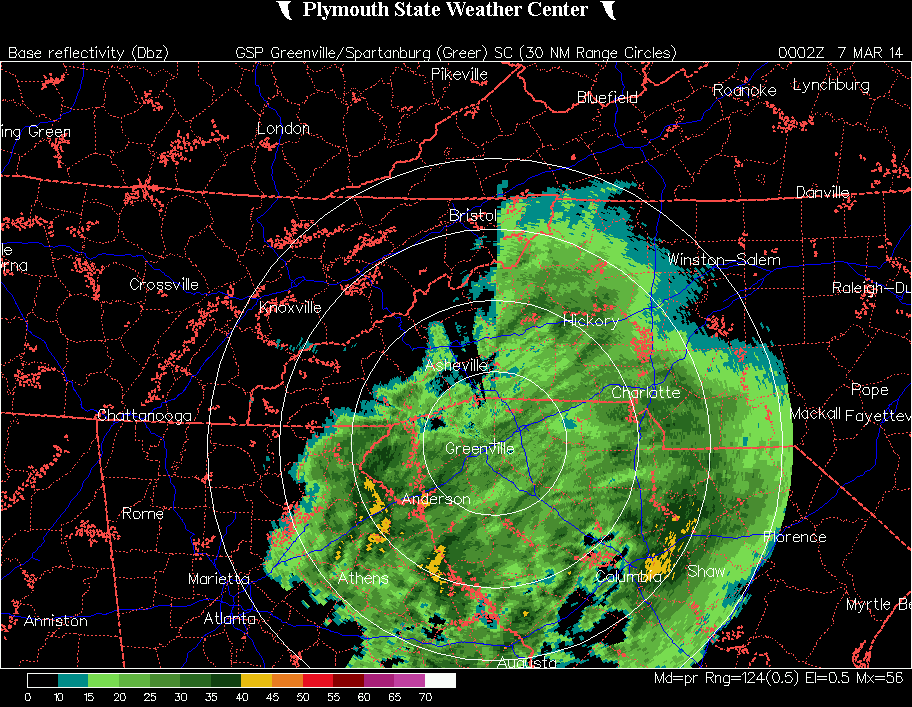 KGSP Radar loop
http://vortex.plymouth.edu/nids.html
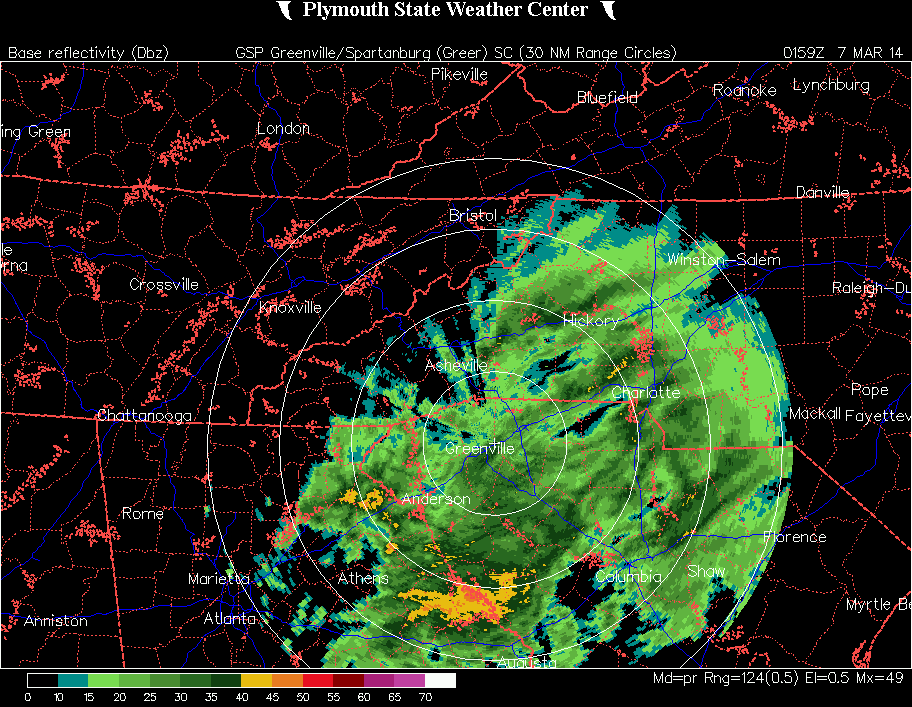 KMRX Radar loop
http://vortex.plymouth.edu/nids.html
SPC analysis
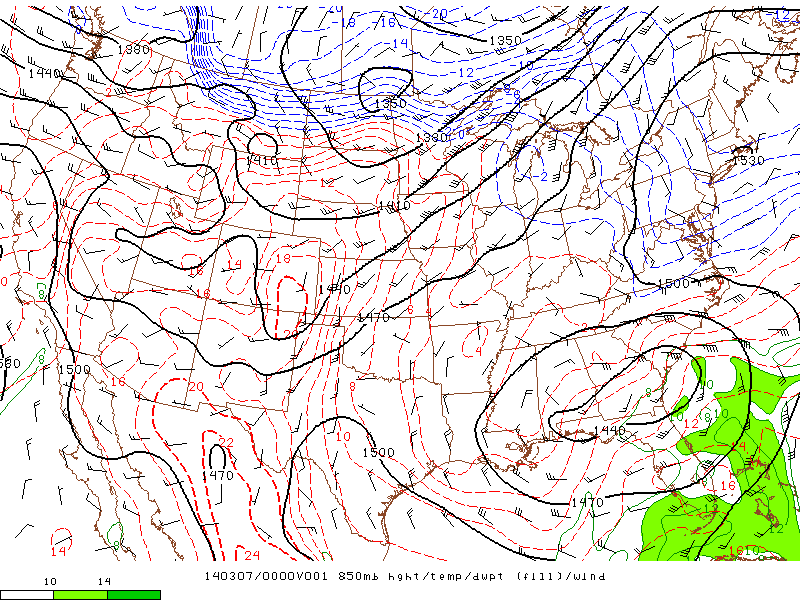 850 hPa Geo Ht (dm), Temp (oC), Wind (kt)
L
valid 0000 UTC 7 Mar 2014, (7:00 pm EST)
http://www.spc.noaa.gov/exper/ma_archive/images_s4/
SPC analysis
700 hPa Geo Ht (dm), Rel Hum (%), Wind (kt)
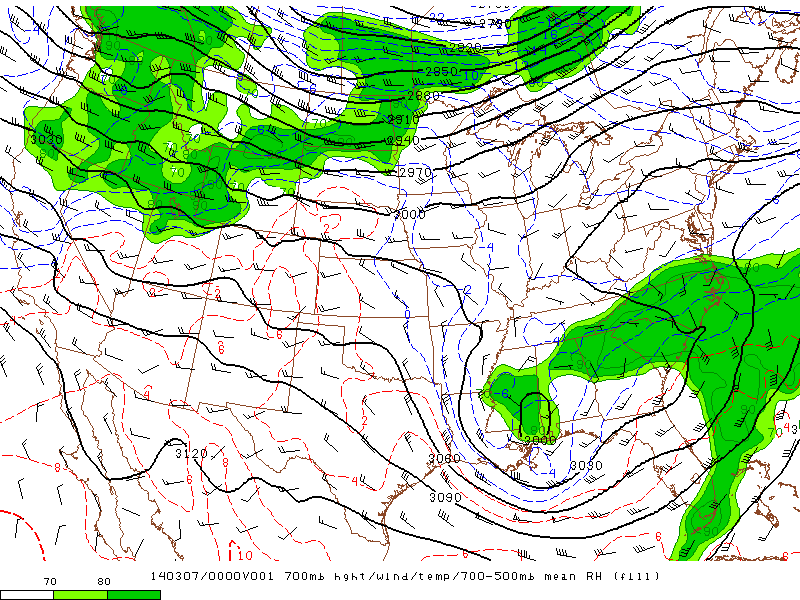 valid 0000 UTC 7 Mar 2014, (7:00 pm EST)
http://www.spc.noaa.gov/exper/ma_archive/images_s4/
SPC analysis
500 hPa Geo Ht (dm), Geo Abs Vort, Wind (kt)
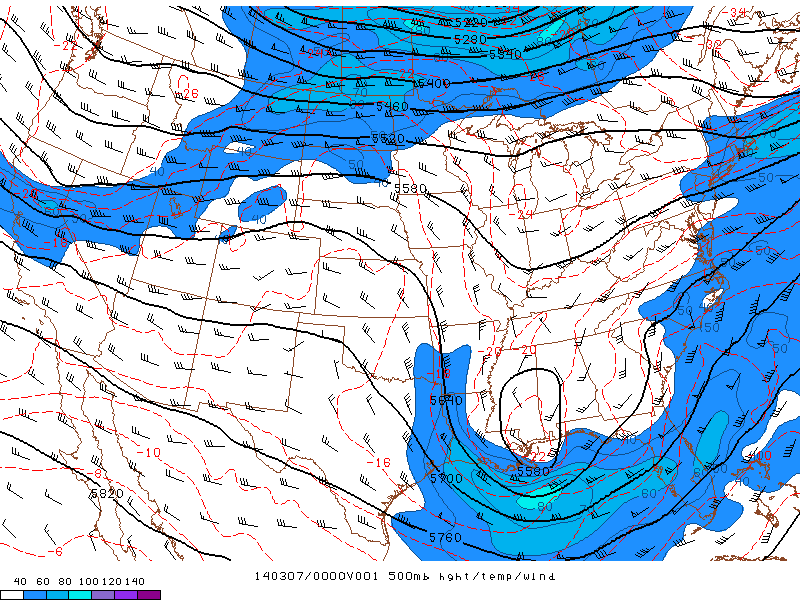 valid 0000 UTC 7 Mar 2014, (7:00 pm EST)
http://www.spc.noaa.gov/exper/ma_archive/images_s4/
SPC analysis
300 hPa Geo Ht (dm), Isotachs and Wind (kt), Divergence
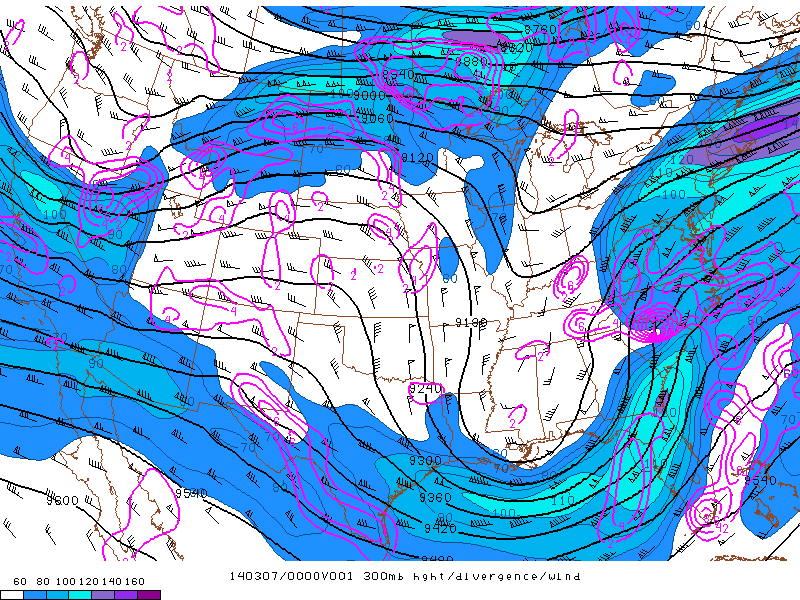 valid 0000 UTC 7 Mar 2014, (7:00 pm EST)
http://www.spc.noaa.gov/exper/ma_archive/images_s4/
Mountain Weather – 7 March2014; 
Western NC
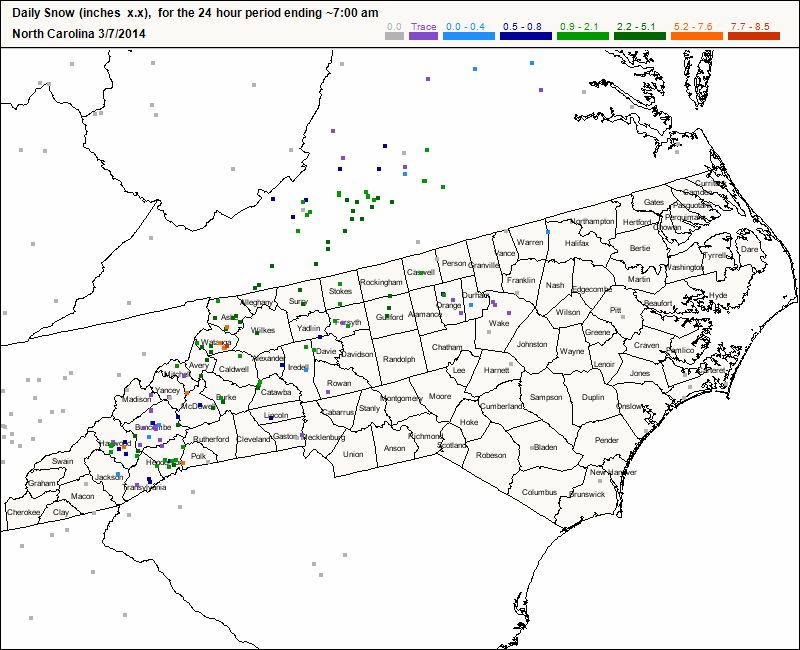 http://www.cocorahs.org/
Mountain Weather – 7 March2014; 
Western NC
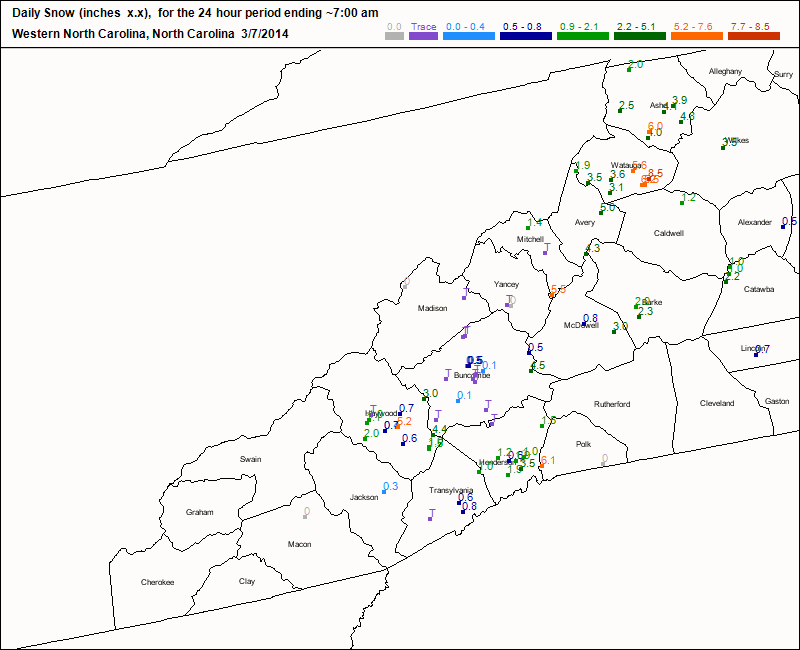 http://www.cocorahs.org/
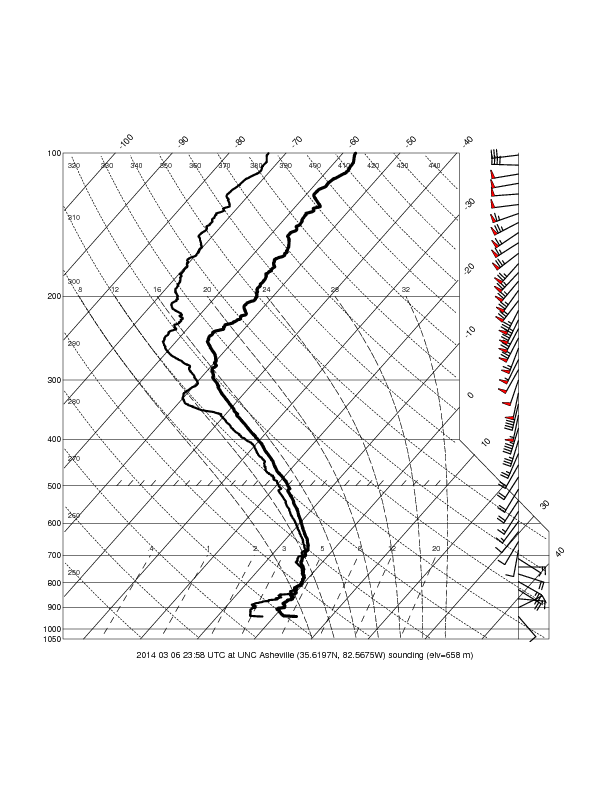 SEMPE1314 sounding; 0000 UTC 7 Mar 2014
http://www.atms.unca.edu/sempe/rt_sempe1314.html
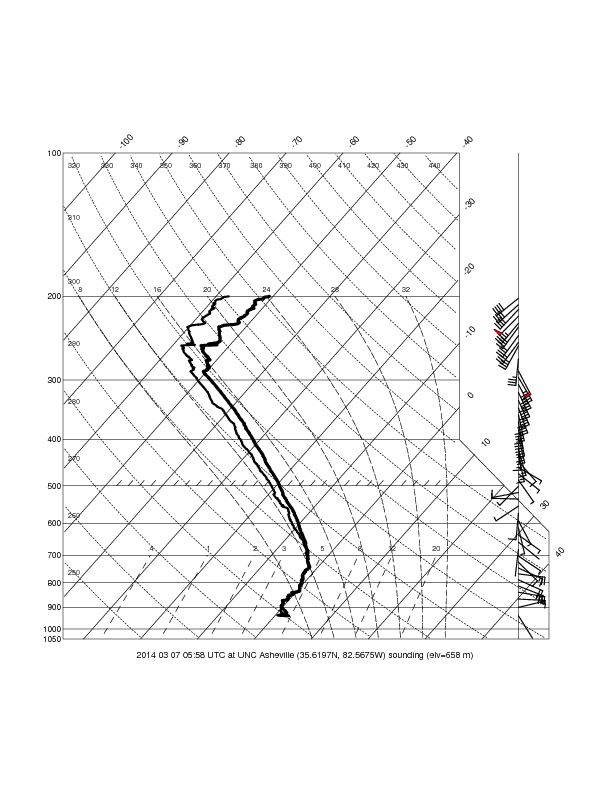 SEMPE1314 sounding; 0600 UTC 7 Mar 2014
http://www.atms.unca.edu/sempe/rt_sempe1314.html
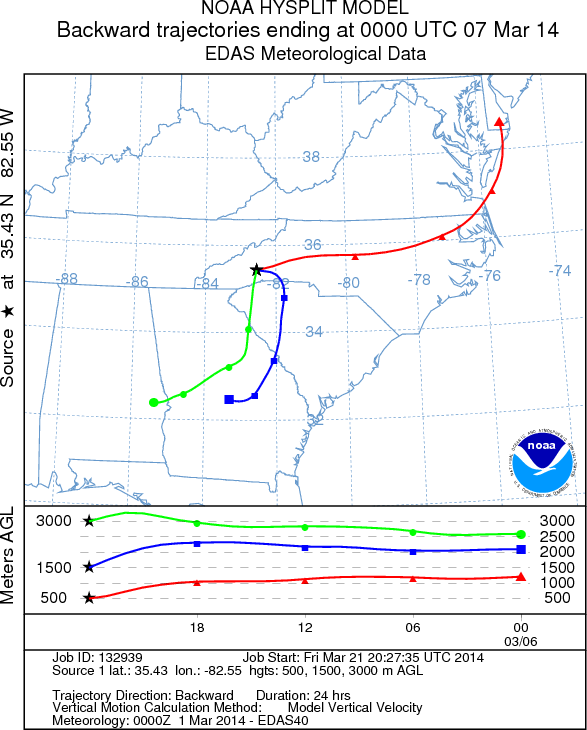 HYSPLIT trajectory – EDAS 40 km grids
24-hr forward air trajectory at 500, 1500, and 3000 m AGL; ending 0000 UTC 7 Mar 2014
NNNNNhttp://www.nco.ncep.noaa.gov/pmb/nwprod/analysis/namer/hiresw/06/model_m.shtml
http://ready.arl.noaa.gov/HYSPLIT_traj.php
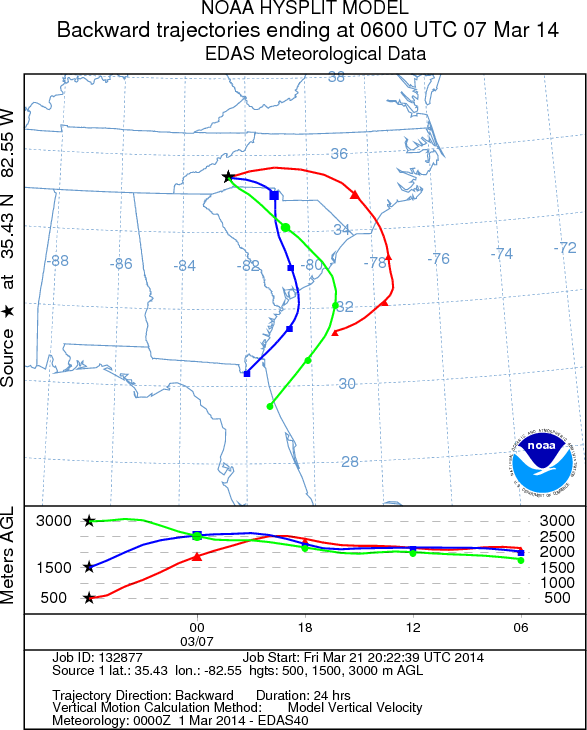 HYSPLIT trajectory – EDAS 40 km grids
24-hr forward air trajectory at 500, 1500, and 3000 m AGL; ending 0600 UTC 7 Mar 2014
NNNNNhttp://www.nco.ncep.noaa.gov/pmb/nwprod/analysis/namer/hiresw/06/model_m.shtml
http://ready.arl.noaa.gov/HYSPLIT_traj.php